ANALISIS SWOT “PERHITUNGAN BOBOT DAN RATING”
Oleh 
Dewie Brima Atika, S.I.P, M.Si.
SPACE MATRIX
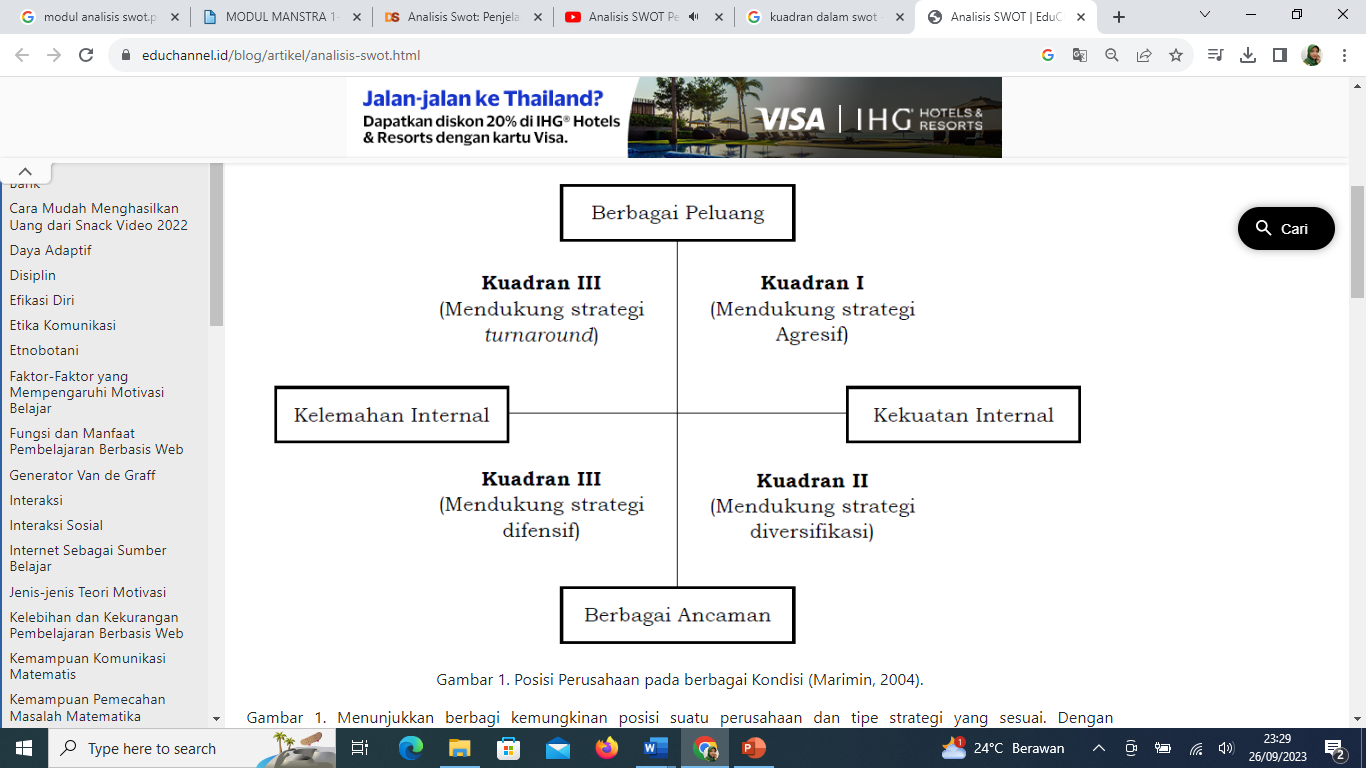 (x,y)
X= ½(S-W)
Y= ½(O-T)
Gambar menunjukkan berbagi kemungkinan posisi suatu perusahaan dan tipe strategi yang sesuai. Dengan mengetahui posisi perusahaan pada kuadran yang tepat maka perusahaan dapat mengambil keputusan dengan lebih tepat, yaitu:
Jika posisi perusahaan berada pada kuadran I maka menandakan bahwa situasi ini sangat menguntungkan, perusahaan tersebut memiliki peluang dan kekuatan sehingga dapat memanfaatkan peluang yang ada. Strategi yang harus diterapkan untuk perusahaan yang berada pada posisi ini adalah mendukung kebijakan pertumbuhan yang agresif.
Perusahaan yang berada pada kuadran II berarti perusahaan menghadapi berbagai ancaman, perusahaan masih memiliki kekuatan internal. Strategi yang harus dilakukan adalah menggunakan kekuatan untuk memanfaatkan peluang jangka Panjang dengan cara strategi diversifikasi.
Perusahaan yang berada pada kuadran III menunjukkan bahwa perusahaan mempunyai peluang yang sangat besar, tetapi dilain pihak perusahaan memiliki kelemahan internal. Fokus yang harus diambil oleh perusahaan adalah meminimalkan masalah-masalah internal perusahaan sehingga dapat merebut peluang pasar yang lebih baik.
Posisi perusahaan pada kuadran IV menunjukkan bahwa perusahaan menghadapi situasi yang sangat tidak menguntungkan, dimana selain perusahaan menghadapi berbagai ancaman juga menghadapai kelemahan internal.
ANALISIS FAKTOR INTERNAL & ANALISIS FAKTOR EKSTERNAL
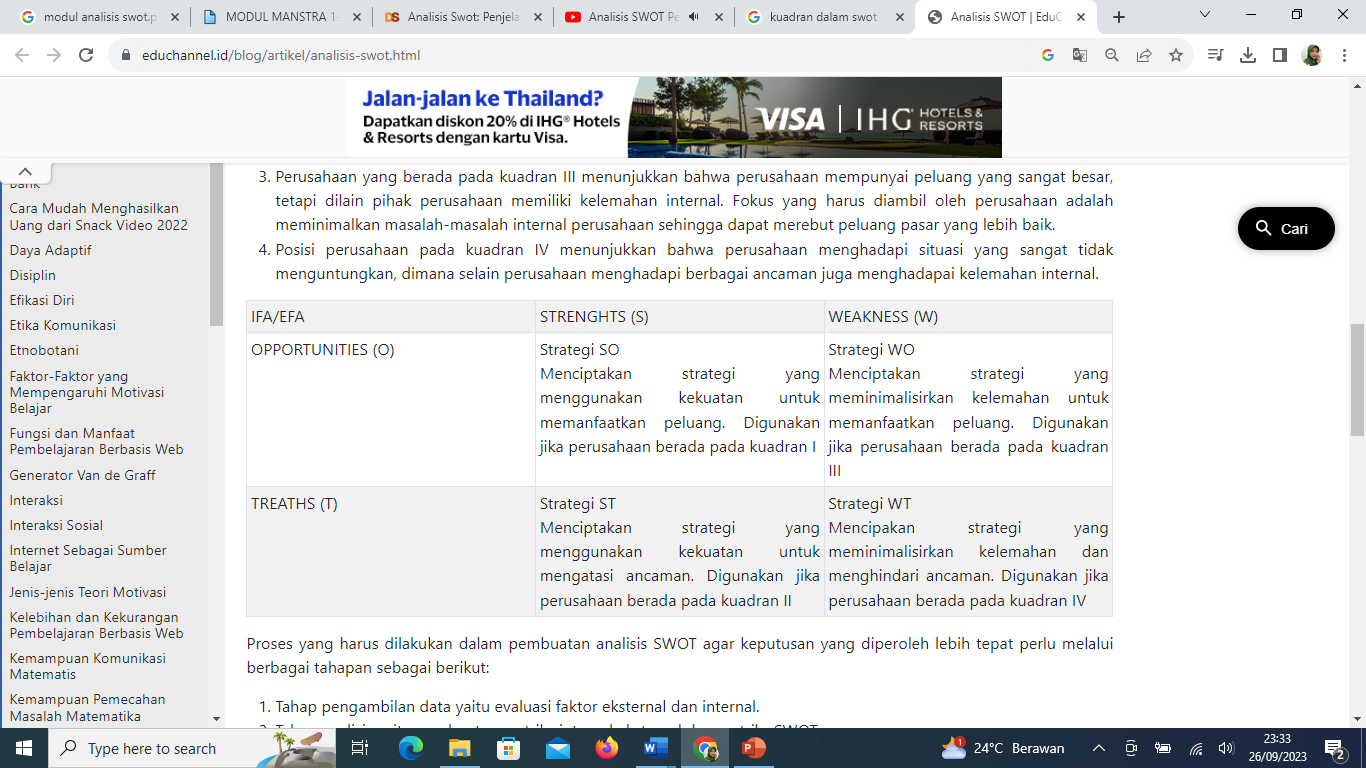 KAFI
KAFE